Международный  форум 
«АГРАРНОЕ ЧЕРНОЗЕМЬЕ»
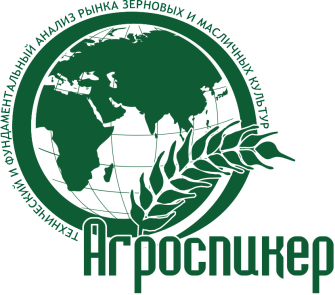 20-21 июля 2011 года,   г. Орел,  Бизнес-центр «ГРИНН»
РЫНОК ЗЕРНОВЫХ И МАСЛИЧНЫХ КУЛЬТУР -  ВАЖНЫЕ АСПЕКТЫ
Прикладная математика и 
биржевая геометрия 
зернового рынка
Фундаментальный и технический анализ – искусство и наука о познании рынка для каждого.
1
АГРОСПИКЕР:    www.agrospeaker.ru        E-mail:  agrospeaker@mail.ru     тел: (8442) 42-58-31
400079 Россия, г.Волгоград, а/я 1444, ООО «АГРОСПИКЕР»
АГРОСПИКЕР.   Международный форум «Аграрное Черноземье»
меню
1.1.  Прикладная математика рынка зерновых и масличных культур
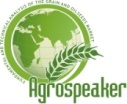 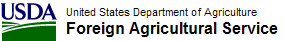 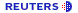 Экономический 
                пьедестал 
        агрокультур
Погектарный спрос, 
посевные площади
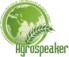 ASP_Index
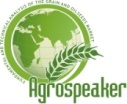 Инвестиционная
                     привлекательность, 
                     риски кредитования
Структура аграрного производства
Конкуренция посевных площадей
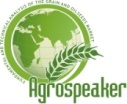 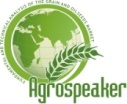 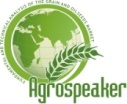 2
Фундаментальный и технический анализ – искусство и наука о познании рынка для каждого.
АГРОСПИКЕР.  Международный форум «Аграрное Черноземье»
меню
1.2.  Погектарный спрос и посевные площади рынка  зерновых и масличных культур
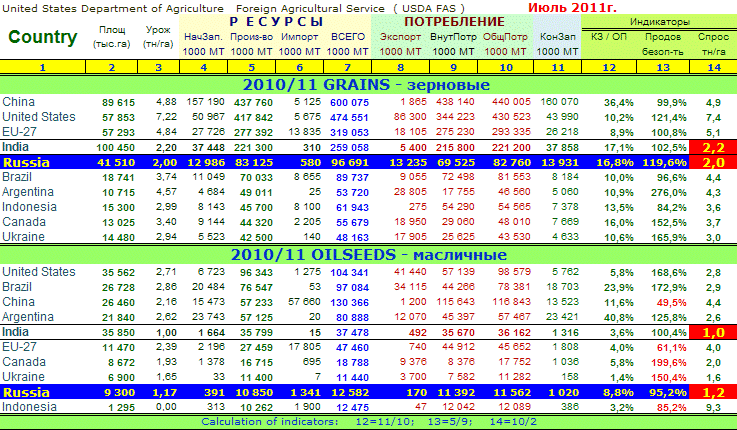 Погектарный спрос (тн/га) =
  Общее потребление (тн) / посевные площади (га)

14 =  10/2
3
Фундаментальный и технический анализ – искусство и наука о познании рынка для каждого.
АГРОСПИКЕР.  Международный форум «Аграрное Черноземье»
меню
1.3. Совокупная погектарная выручка ( USD/га) - уровень рыночного финансирования
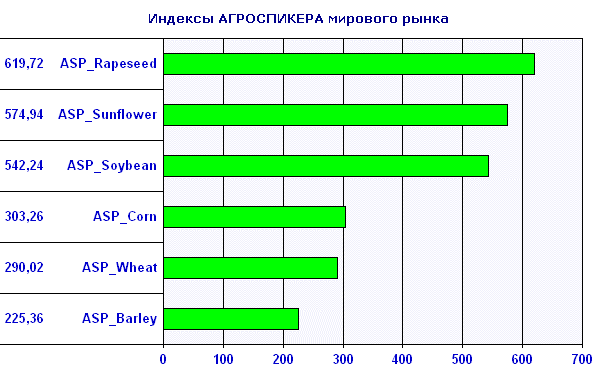 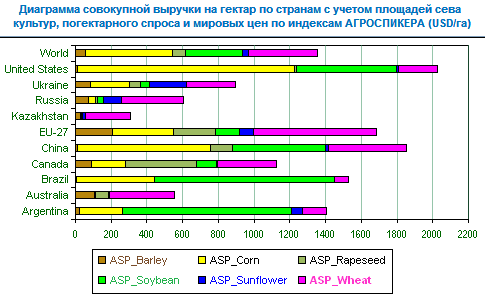 15.07.2011
15.07.2011
Совокупная выручка рынка по культурам ($/га) =  ∑ [ ASP_Index ($/тн)  x  спрос (тн/га)  x  % посевной площади ]
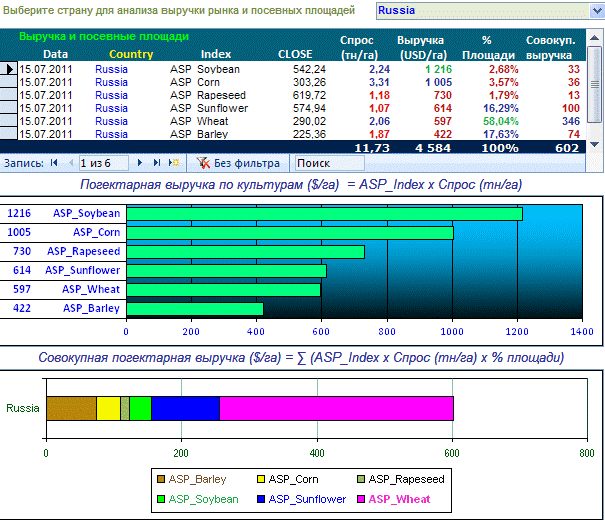 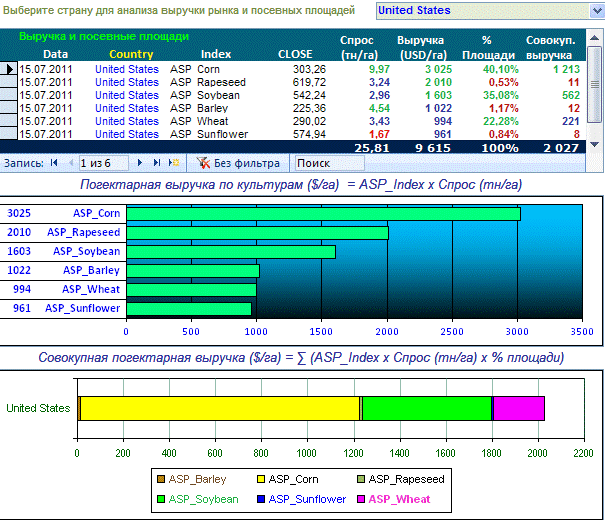 4
Фундаментальный и технический анализ – искусство и наука о познании рынка для каждого.
АГРОСПИКЕР.  Международный форум «Аграрное Черноземье»
меню
1.4.  Исторический тренд совокупной выручки. Россия, США, Аргентина
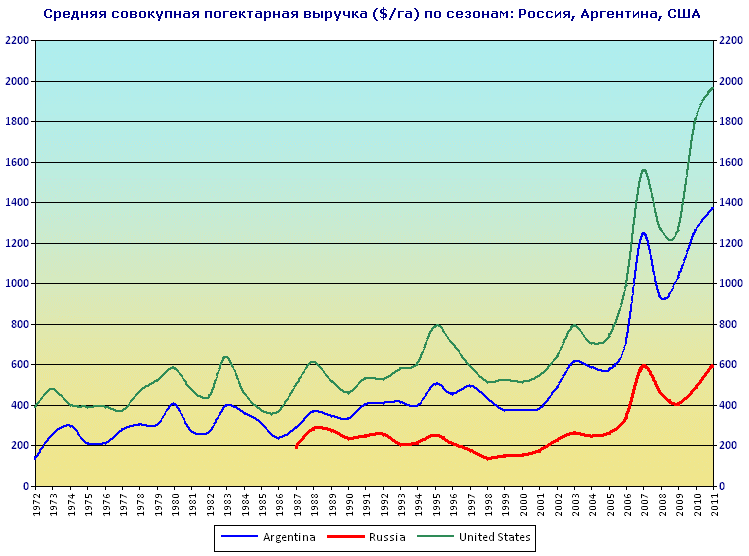 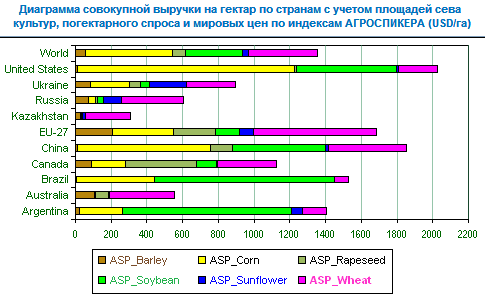 1 554; 
+162%
1 241
+109%
х3
15.07.2011
х2
600
5
Фундаментальный и технический анализ – искусство и наука о познании рынка для каждого.
АГРОСПИКЕР. Международный форум «Аграрное Черноземье»
меню
1.5.  Межрыночные спрэды внутреннего и мирового рынка.
Межрыночные спрэды внутренних и мировых цен - очень яркий индикатор степени развития рынка, т.е. соответствия сферы потребления возможностям производства.
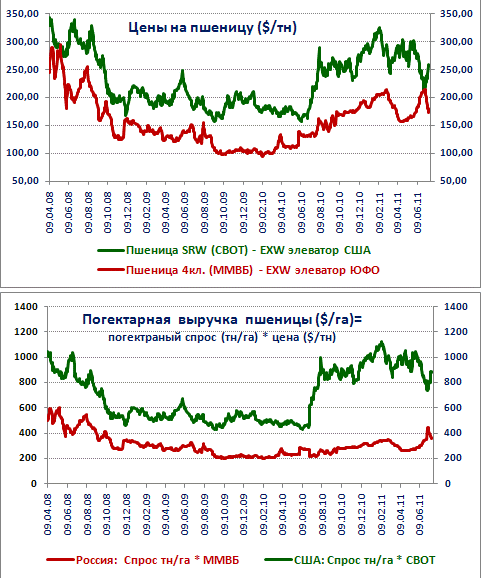 Уровню цен на российское зерно позавидуют многие страны, а состояние нашего сельского хозяйства у всех вызывает только соболезнования.
Нулевые межрыночные спрэды означают готовность  рынка развиваться по сырью. Если спрэды уходят в красную зону, то рынок не справляется со своими обязанностями. Требуется сокращение посевных площадей и меры расширения рынка.
Межрыночные спрэды российского и мирового рынка
2,72 тн/га
2,73 тн/га
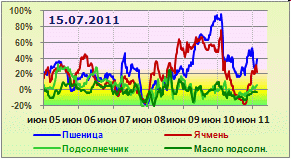 3,46 тн/га
3,43 тн/га
2,15 тн/га
2,06 тн/га
1,65 тн/га
2,06 тн/га
6
Фундаментальный и технический анализ – искусство и наука о познании рынка для каждого.
АГРОСПИКЕР.  Международный форум «Аграрное Черноземье»
меню
1.6.  Структура совокупной выручки. Оптимизация.  Паритетный индекс.
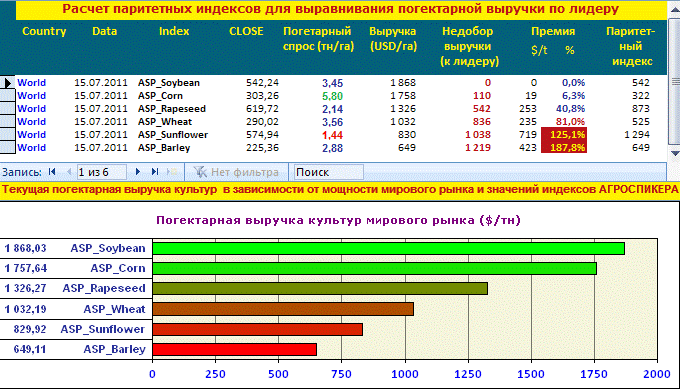 Максимальный уровень рыночного финансирования  достигается, если посевные площади приведены в соответствие с мировым экономическим пьедесталом агрокультур. 
Там, где позволяют погодные условия, нужно сеять высоко-маржинальные культуры для получения максимальной выручки.
1
2
3
Экономический пьедестал
мирового рынка по выручке
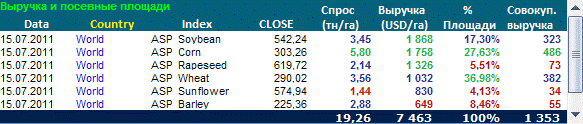 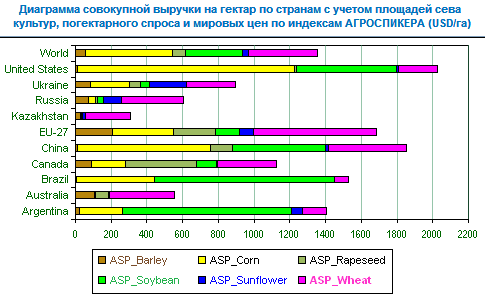 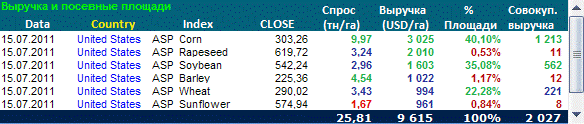 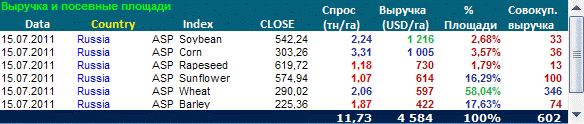 15.07.2011
7
Фундаментальный и технический анализ – искусство и наука о познании рынка для каждого.
АГРОСПИКЕР.   Международный форум «Аграрное Черноземье»
меню
2.  Биржевая геометрия рынка зерновых и масличных культур
Биржевая геометрия 
зернового рынка 
+
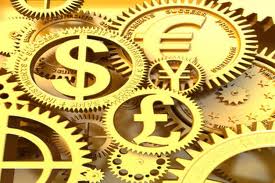 8
Фундаментальный и технический анализ – искусство и наука о познании рынка для каждого.
АГРОСПИКЕР.   Международный форум «Аграрное Черноземье»
меню
2.1.  Роль рынков в развитии аграрного производства
ASP_Wheat (USD)  - индекс мирового рынка  пшеницы,  Пшеница Китай, Пшеница 3 кл. Россия (ММВБ)
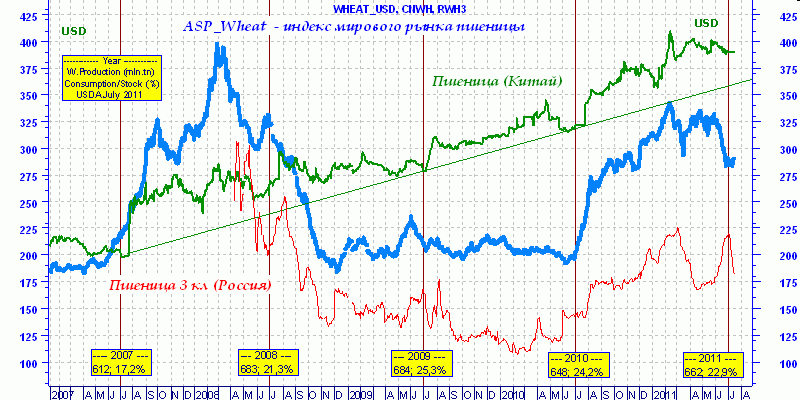 15.07.2011
Бычий тренд зернового рынка обеспечивает :
выкуп всего предложения зерна, т.е. можно наращивать производство
рост погектарной выручки, т.е. окупаемость вложенного капитала
Волатильные и медвежьи рынки этого не обеспечивают
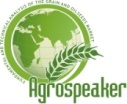 9
Фундаментальный и технический анализ – искусство и наука о познании рынка для каждого.
АГРОСПИКЕР.   Международный форум «Аграрное Черноземье»
меню
2.2.  Валютно-финансовая система в основе тенденций товарных рынков.
ASP_Grain&Oilseeds (USDI)  - индекс мирового рынка зерновых и масличных культур,  USD Index – индекс доллара США
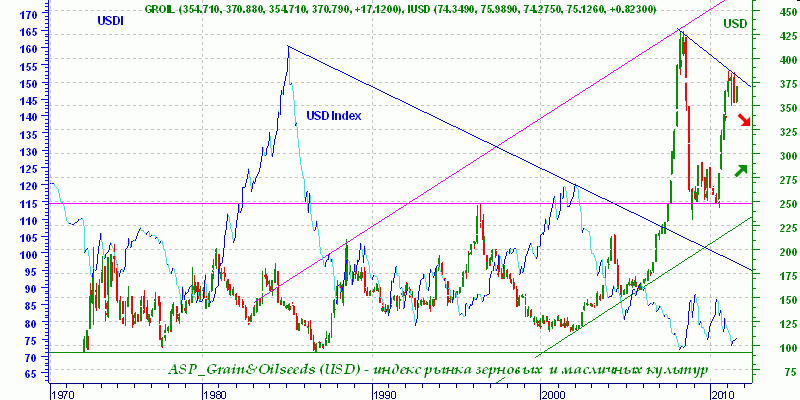 Дешевые деньги
Дорогие деньги
15.07.2011
динамика  мировой валюты является фундаментальной основой 
ценообразования на товарных рынках.
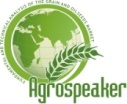 10
Фундаментальный и технический анализ – искусство и наука о познании рынка для каждого.
АГРОСПИКЕР.   Международный форум «Аграрное Черноземье»
меню
2.3.  Теханализ индекса пшеницы – ASP_Wheat (USDI)
ASP_Wheat (USDI)  - индекс мирового рынка  пшеницы
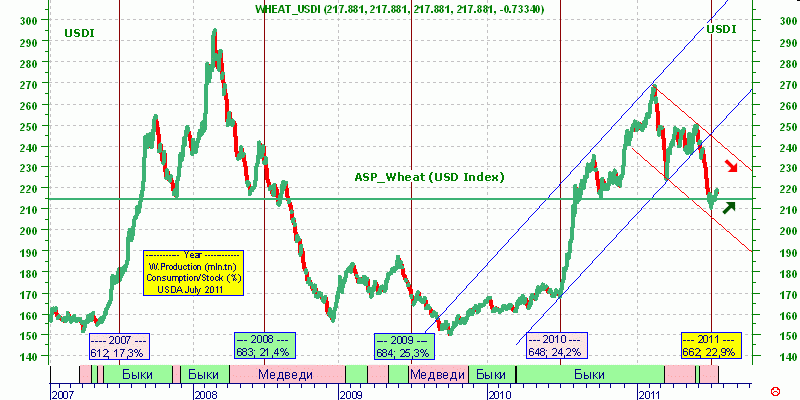 15.07.2011
Мировое производство пшеницы:
 ниже 650 млн.тн. => индекс ASP_Wheat (USDI) выше уровня шеи 2007/08.
 выше 680 млн.тн. => индекс ASP_Wheat (USDI) ниже уровня шеи 2007/08.
 2011г. = 662 млн.тн. => индекс ASP_Wheat (USDI)  = 200-220 пунктов
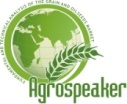 ASP_Wheat(USD) = ASP_Wheat (USD Index) * 100 / USD Index
11
Фундаментальный и технический анализ – искусство и наука о познании рынка для каждого.